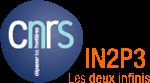 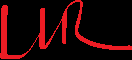 Cold Nuclear Matter effects at RHIC
Latest results (run 2008)
Frédéric Fleuret - LLR
1/18
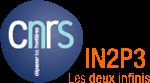 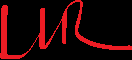 STAR & PHENIX
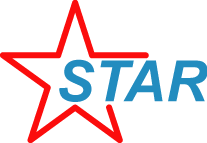 BEMC
|| < 1 
0 <  < 2
E/p  electron ID 
High-energy tower trigger (pT>3GeV)
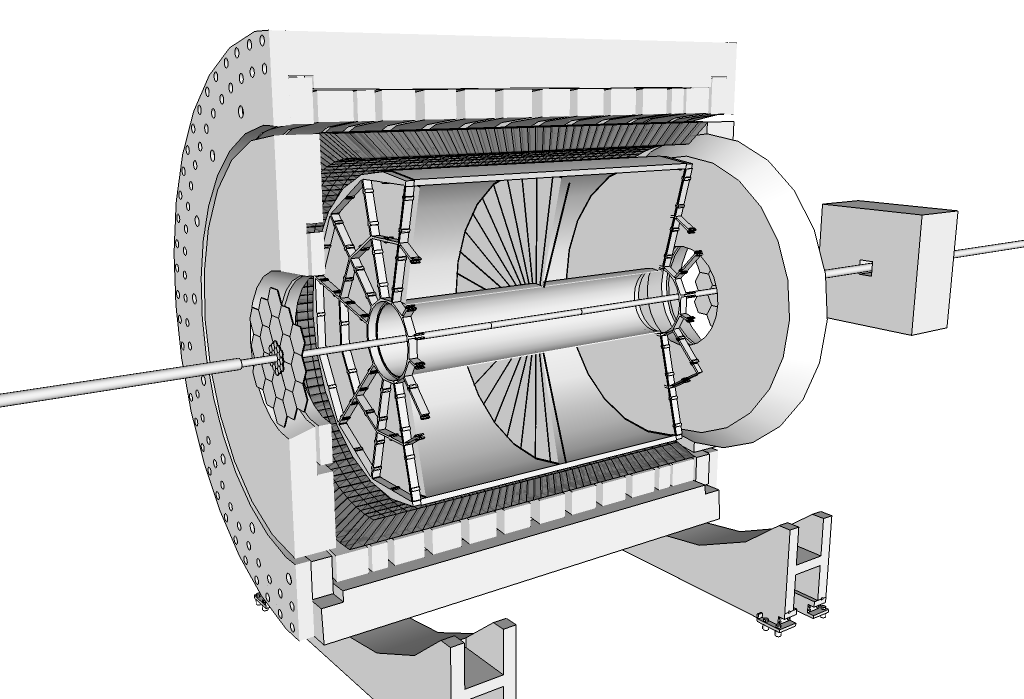 TPC
|| < 1 
0 <  < 2
Tracking  momentum
ionization energy loss  electron ID
Frédéric Fleuret - LLR
2/18
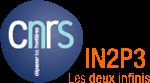 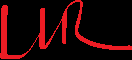 STAR & PHENIX
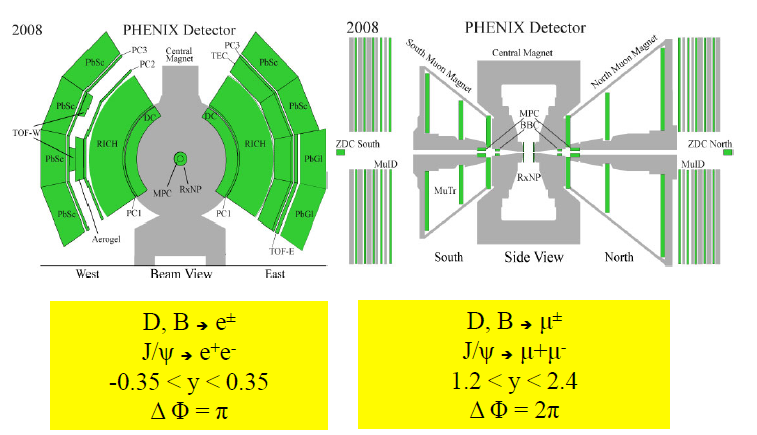 1.2<|y|<2.2
Frédéric Fleuret - LLR
3/18
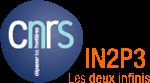 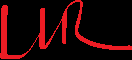 Data : 1st d+Au run in 2003
Extrapolation from d+Au to Au+Au for J/Y
mandatory to measure HDM effects
Effect of the J/Y production mecanism
Extrinsic pT (22) .vs. Intrinsic (21)
Phys. Rev. C 77, 024912
Phys. Rev. C 81, 064911
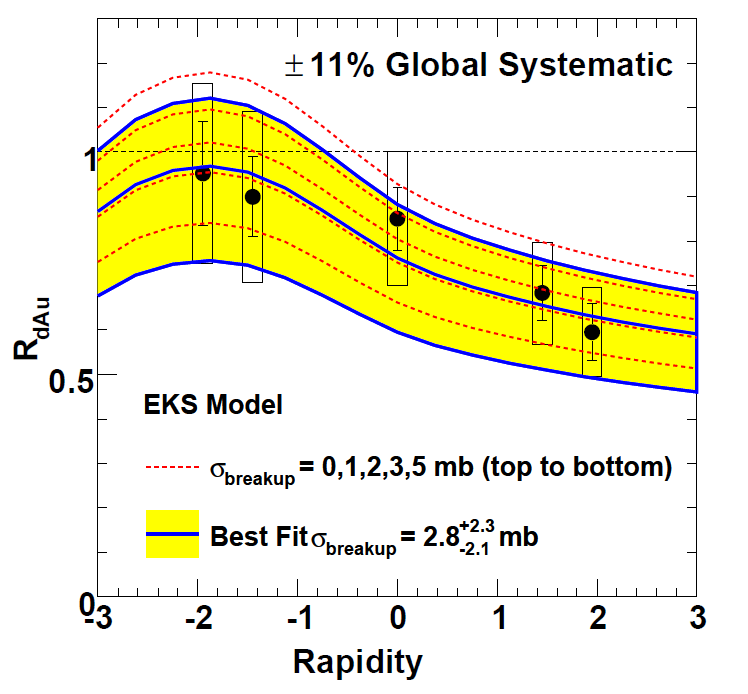 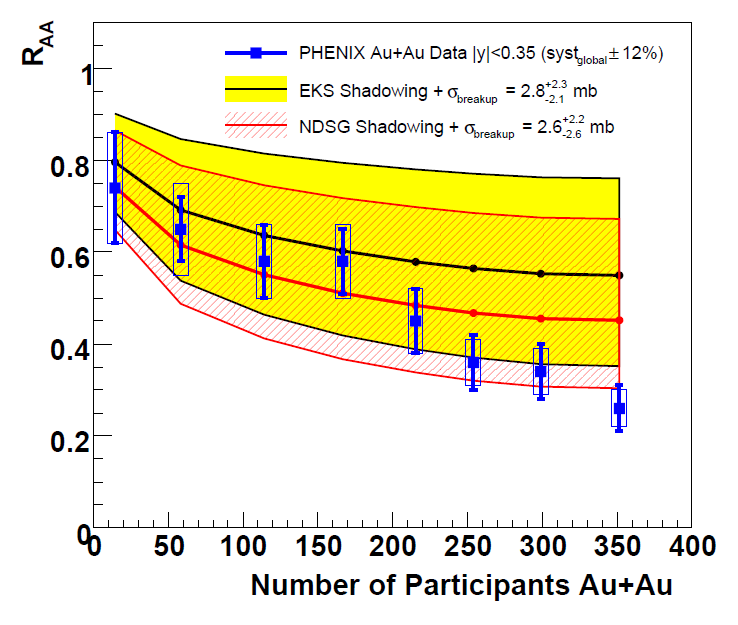 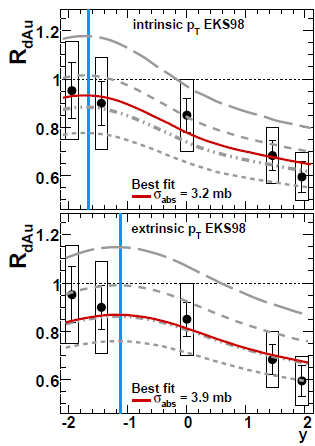 EKS 98
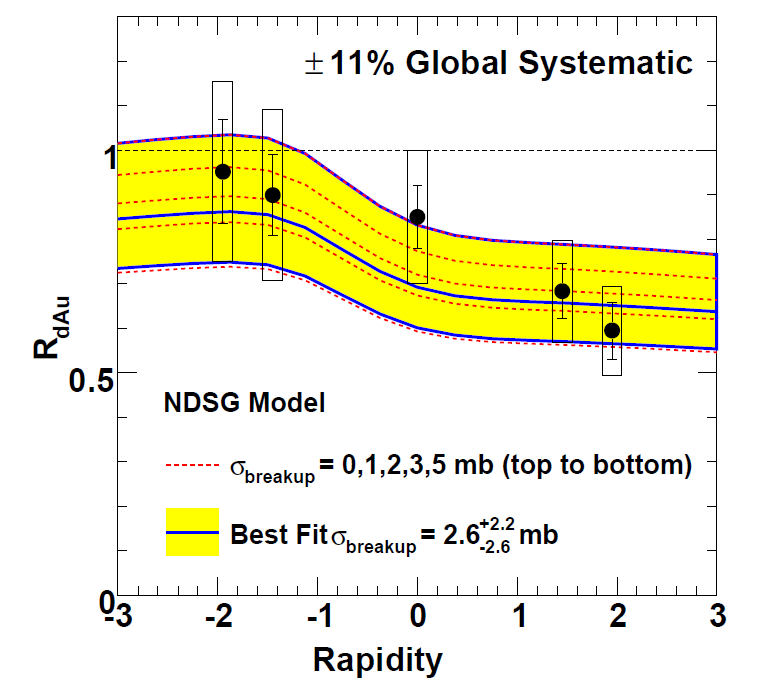 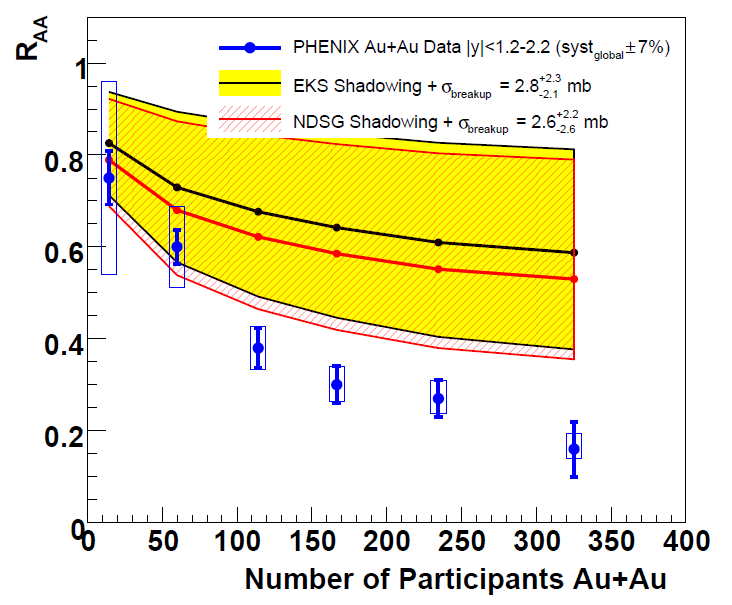 nDSg
 Need better precision on d+Au
 Need better precision on d+Au
Frédéric Fleuret - LLR
4/18
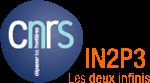 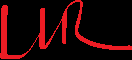 Data : New d+Au run in 2008
PHENIX example
~30 times larger statistic in 2008 .vs. 2003
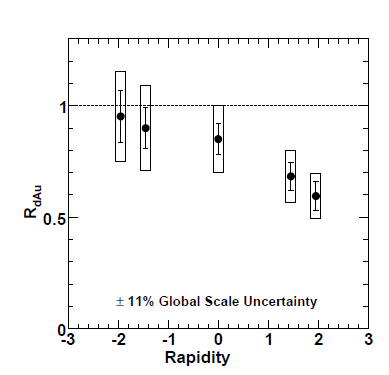 PHENIX run 3
better precision for J/Y
 first measurement of U
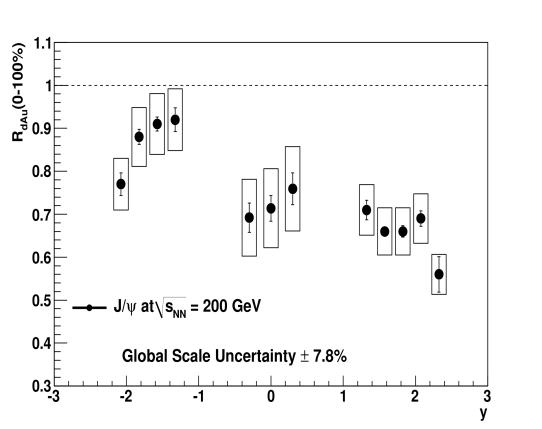 PHENIX run 8
Frédéric Fleuret - LLR
5/18
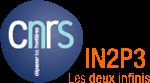 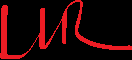 U : first measurement in d+Au
Made by both STAR and PHENIX (run 2008)
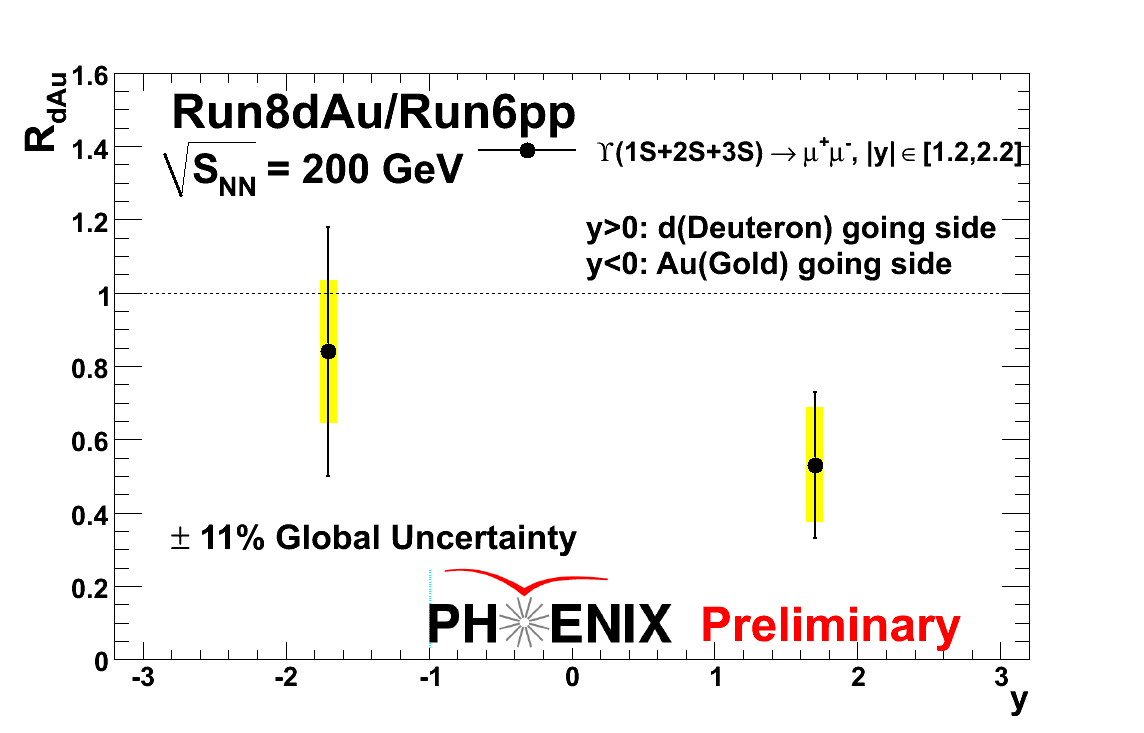 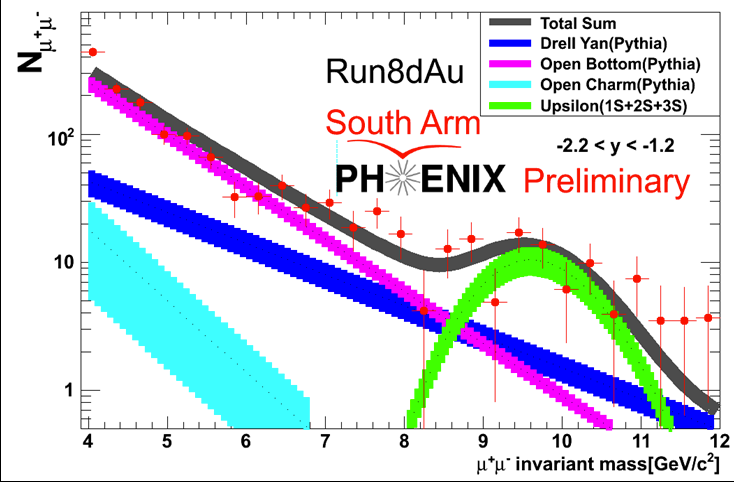 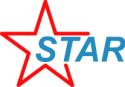 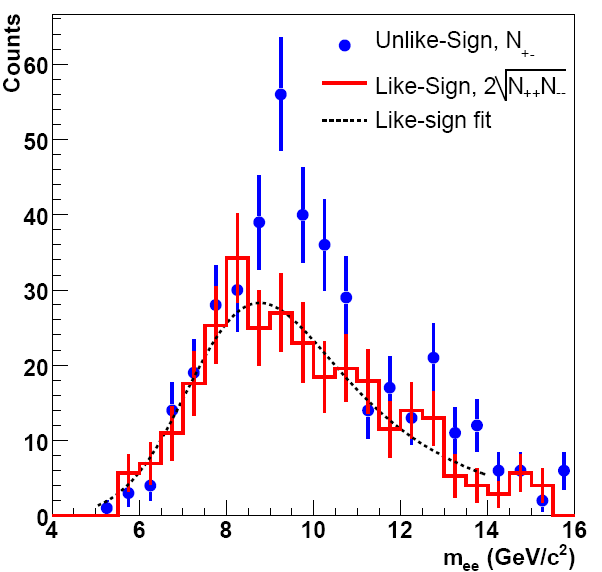 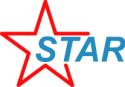 See Nicolas’s talk for CNM effect discussion
Frédéric Fleuret - LLR
6/18
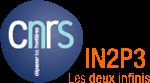 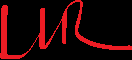 J/Y measurement in dAu 2008
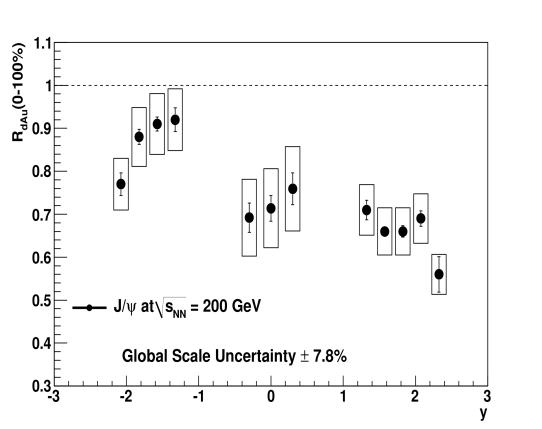 PHENIX : RdAu and RCP
RdAu
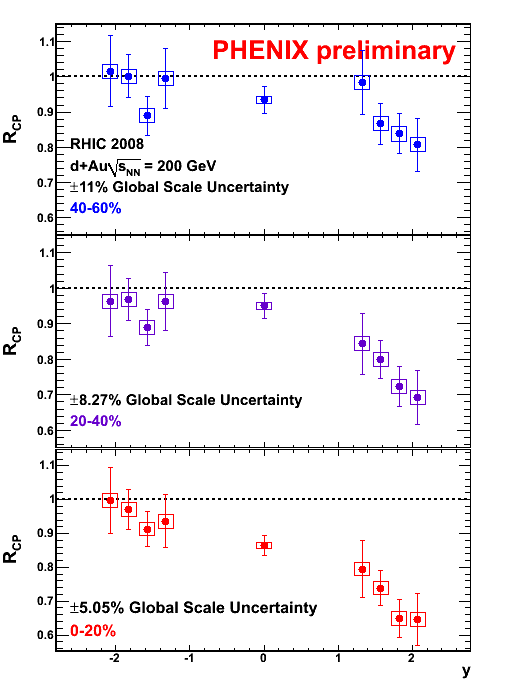 Most peripheral
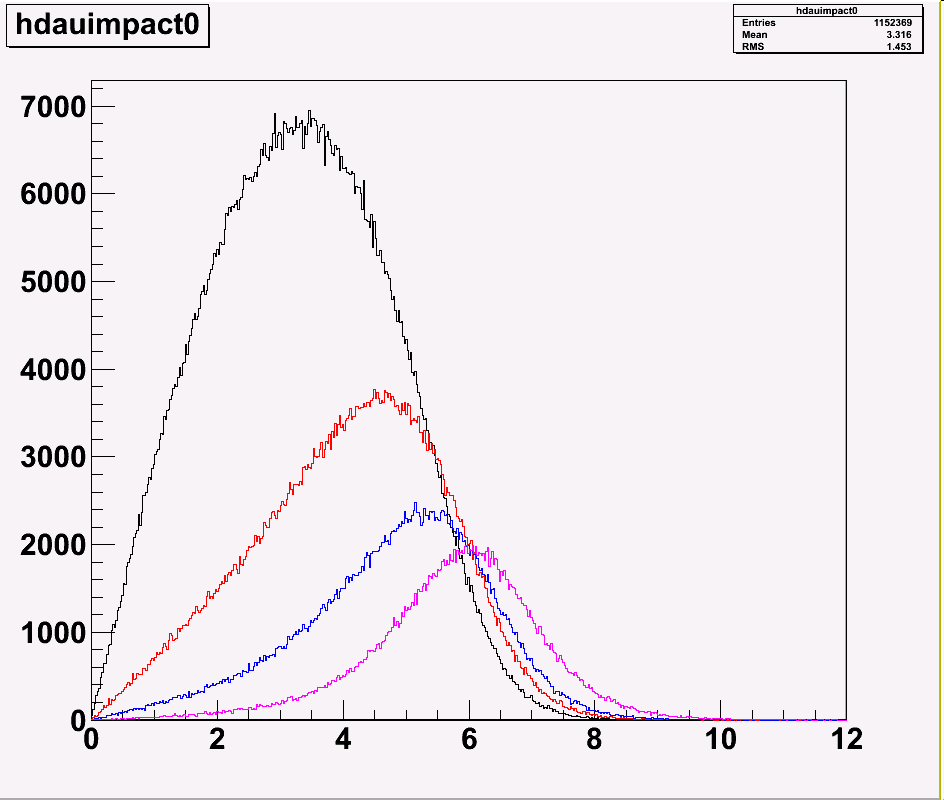 0-20% Central 
 the most central
Caution  !
wide distributions
20-40%
40-60%
Most central
60-88%
 The most peripheral
rT (fm)
rT = transverse radius of the NN collisions wrt the center of the Au nucleus
Frédéric Fleuret - LLR
7/18
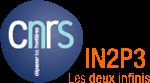 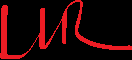 CNM measurement
PHENIX : RdAu
2008 data
arXiv:1010.1246
2003 data
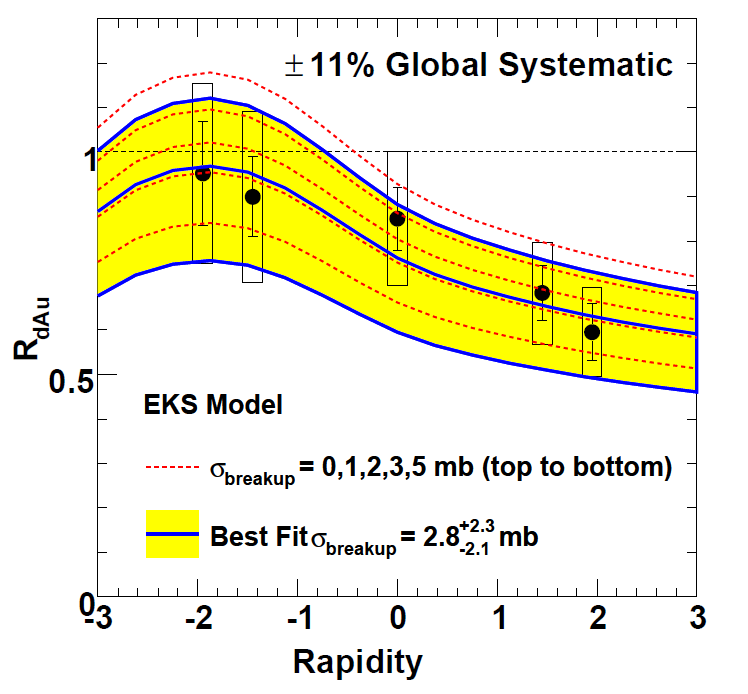 Production mecanism = intrinsic pT : R. Vogt, Phys. Rev. C71, 054902 (2005)
Gluon saturation : D. Kharzeev and K. Tuchin, Nucl. Phys. A735, 248 (2004)
arXiv : 1010.1246 
« find a reasonable agreement within uncertainties with the unbiased RdAu data »
Intrinsic pT  reasonable agreement
Gluon saturation miss mid y
Frédéric Fleuret - LLR
8/18
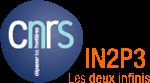 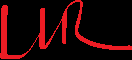 CNM measurement
2003 data
2008 data
PHENIX : RCP
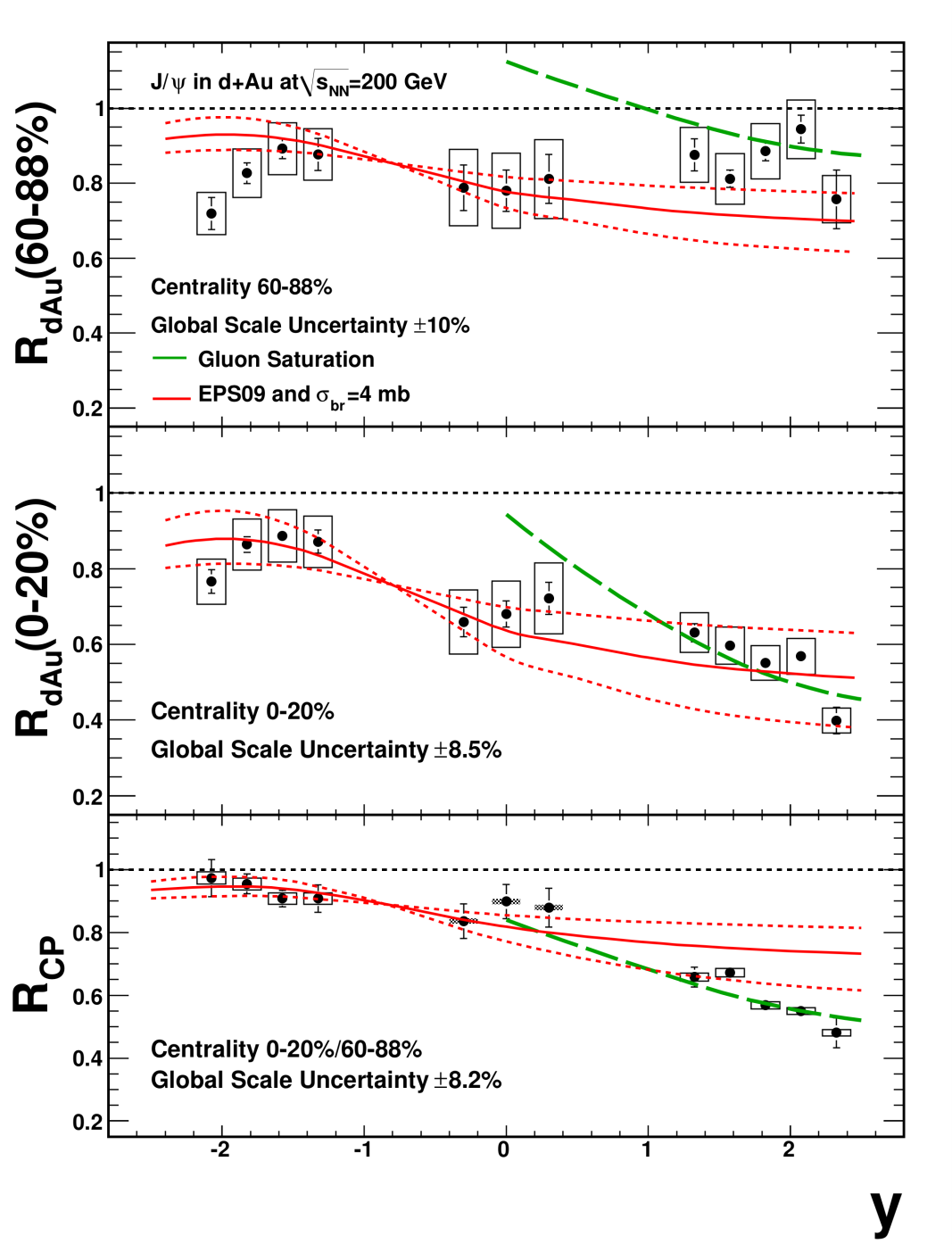 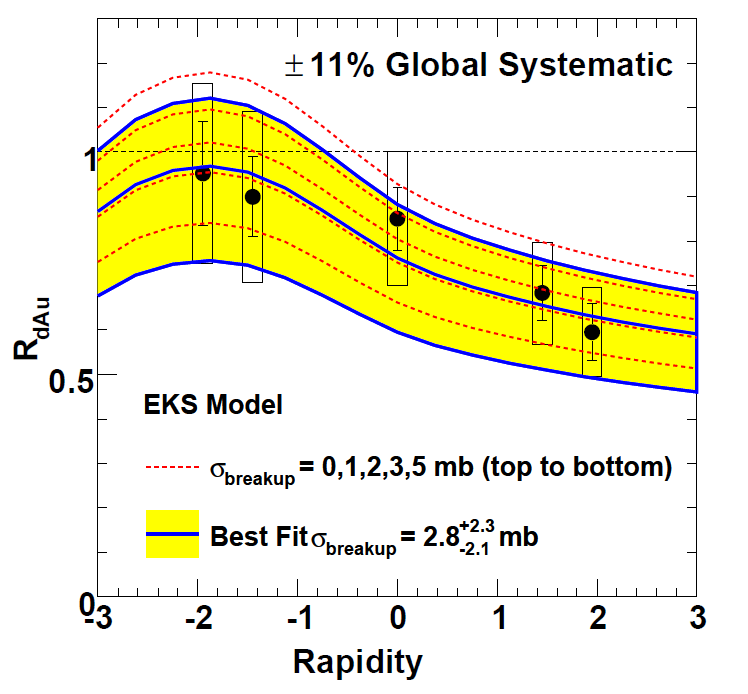 arXiv:1010.1246
RCP has the advantage of cancelling most of the systematic uncertainties.
Intrinsic pT + EPS09

 RdAu  « reasonable agreement  » 
RCP    miss forward rapidity
Gluon saturation :

RdAu  miss mid rapidity
RCP    « reasonable agreement »
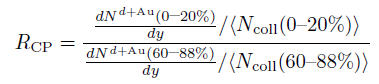 Frédéric Fleuret - LLR
9/18
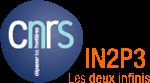 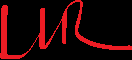 CNM measurement
About Extrinsic pT ?
sabs = 0, 2, 4, 6 mb
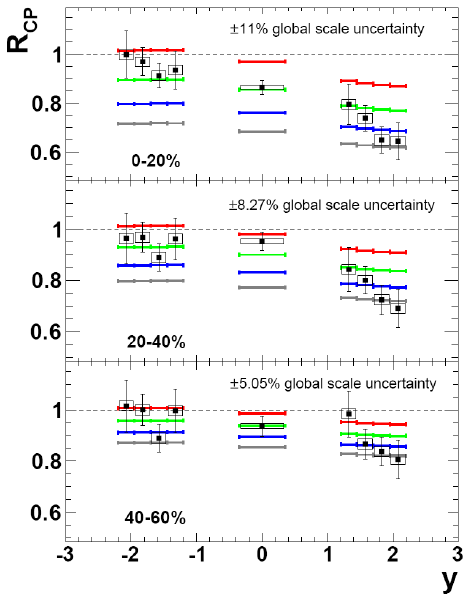 Intrinsic pT : (21) + EPS09

 RdAu  « reasonable agreement  » 
RCP    miss forward rapidity
Gluon saturation :

RdAu  miss mid rapidity
RCP    « reasonable agreement »
Extrinsic pT : (22) + EKS98

RCP    better agreement than  
                intrinsic (and saturation)
            still missing very forward y
PHENIX preliminary
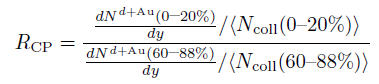 Frédéric Fleuret - LLR
10/18
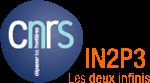 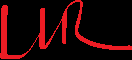 Phenix Empirical approach
Phenix ArXiv:1010.1246
 goal : explore the centrality  and rapidity dependence of the nuclear effects
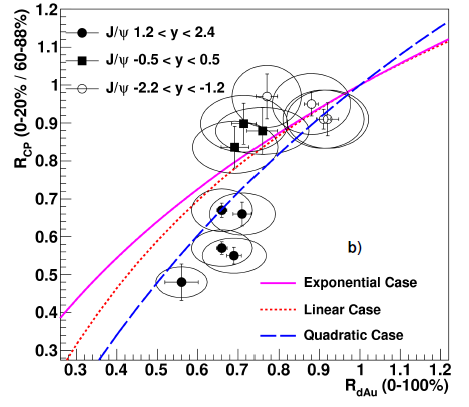 As a function of centrality in d+Au : given rT = transverse radius of the NN collisions wrt the center of Au nucleus
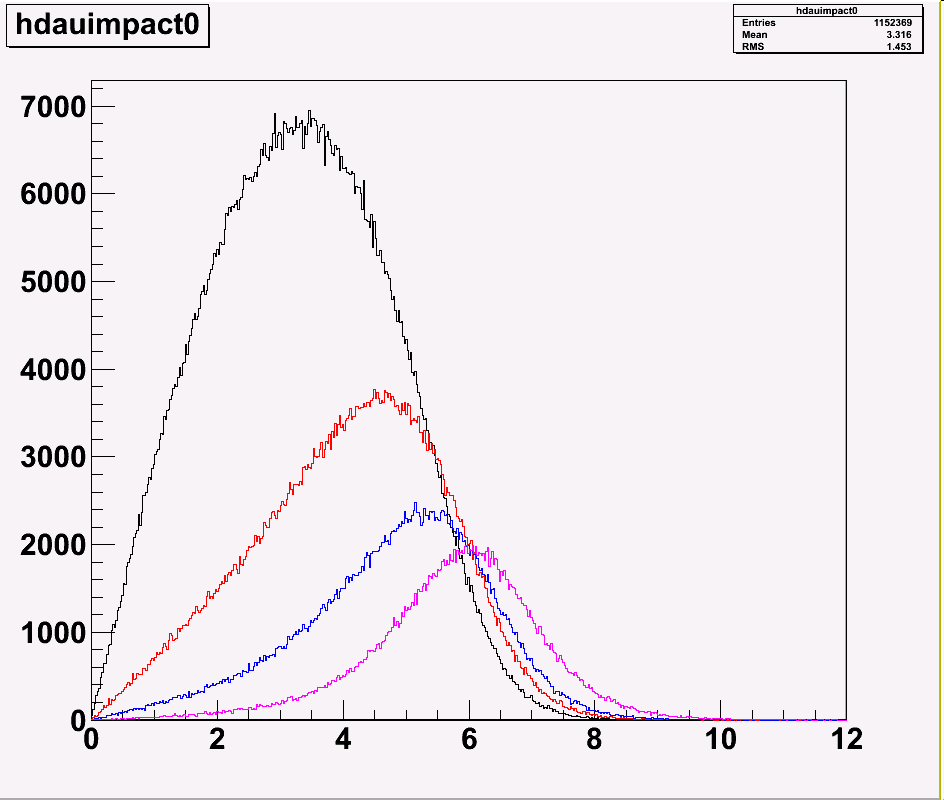 0-20% Central 
 the most central
20-40%
Empirical parametrization of CNM: RdAu (rT) = M(rT)
 linear  inhomogenous shadowing
 exponential  absorption
 Quadratic  energy loss
40-60%
60-88%
 The most peripheral
How it works : inhomogenous shadowing 
rT (fm)
Frédéric Fleuret - LLR
11/18
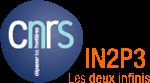 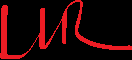 Shadowing
Homogenous shadowing
The shadowing part
Starting point
Shadowing parametrizations are given as a function of x, Q² and A
All integrated in b (impact parameter) 
no spatial dependence available 
not possible to study shadowing as a function of centrality
Idea
Proposed by R. Vogt and S.R. Klein (2003)
See Phys. Rev. Lett. 91 142301 (2003)
« we discuss how the shadowing and its spatial dependence may be measured … We find that inhomogenous shadowing has a significant effect on central dA collisions »
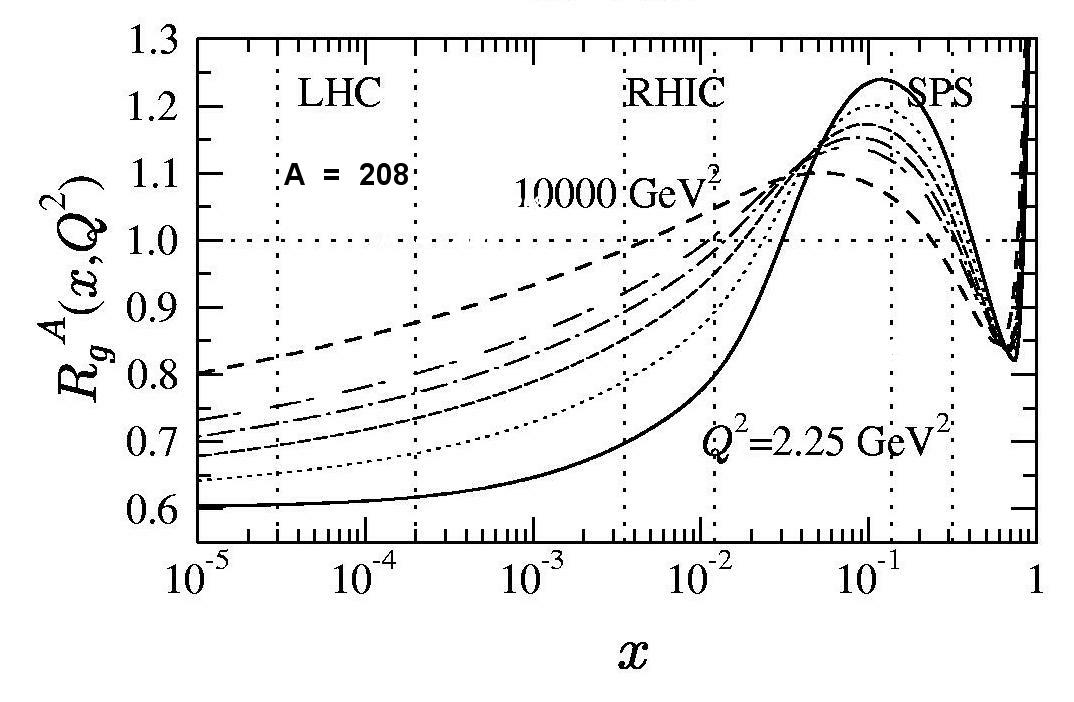 Eskola, Kolhinen, Vogt Nucl. Phys. A696 (2001)
gluons in Pb / gluons in p
Frédéric Fleuret - LLR
12/18
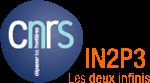 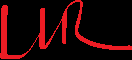 Inhomogenous shadowing
Inhomogenous shadowing : (on MC basis)
The shadowing part
9 overlapping nucleons
Where the J/Y is created
PRL91:« the incident parton interacts coherently with all the target partons along its path length »
Frédéric Fleuret - LLR
13/18
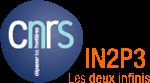 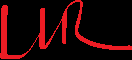 Inhomogenous shadowing
Back to PHENIX arXiv:1010.1246
The density weighted longitudinal thickness
-a
Shadowing  Linear dependence with longitudinal thickness
Frédéric Fleuret - LLR
14/18
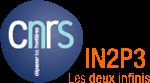 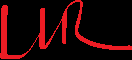 Phenix empirical approach
Parametrizations
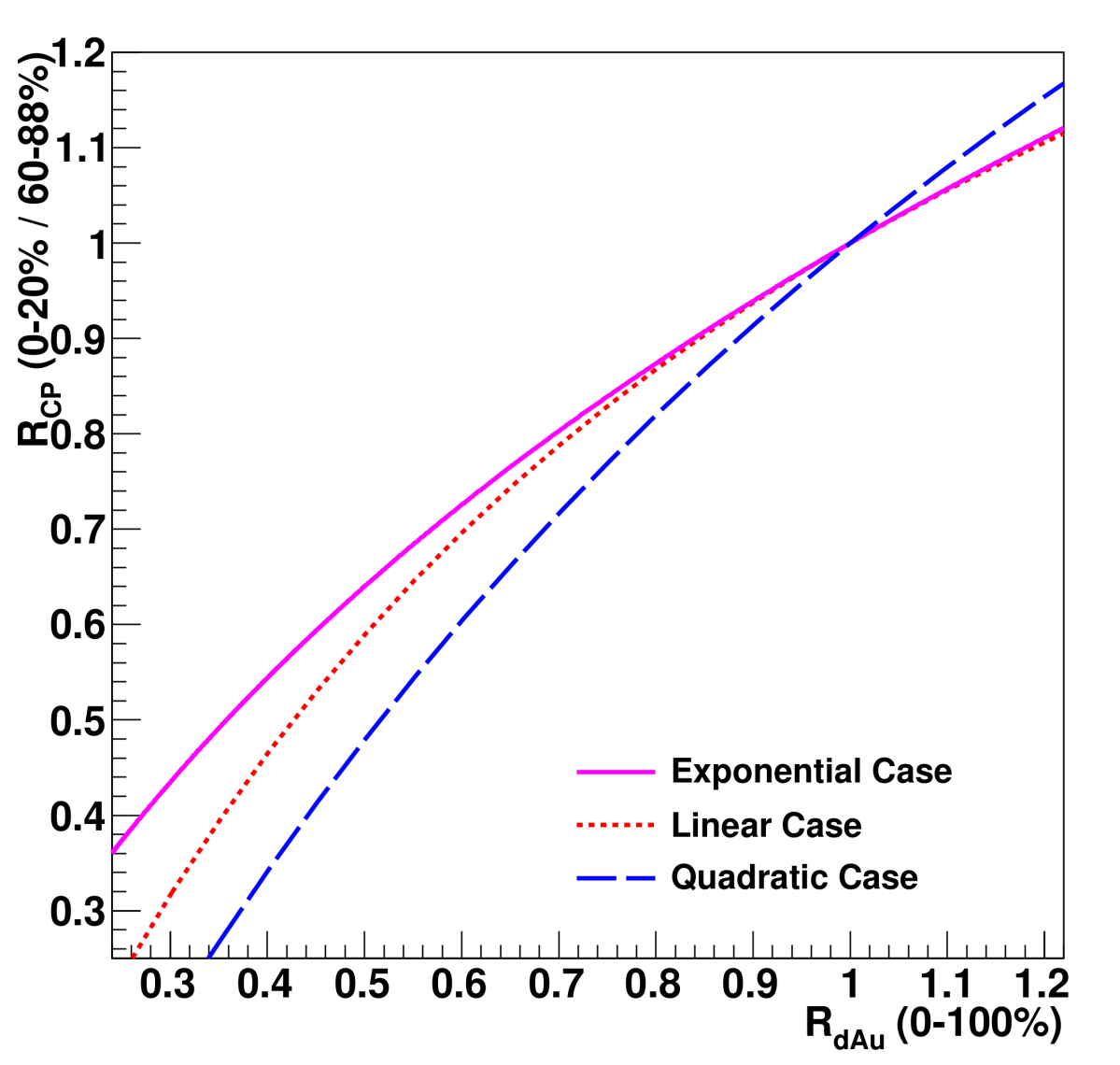 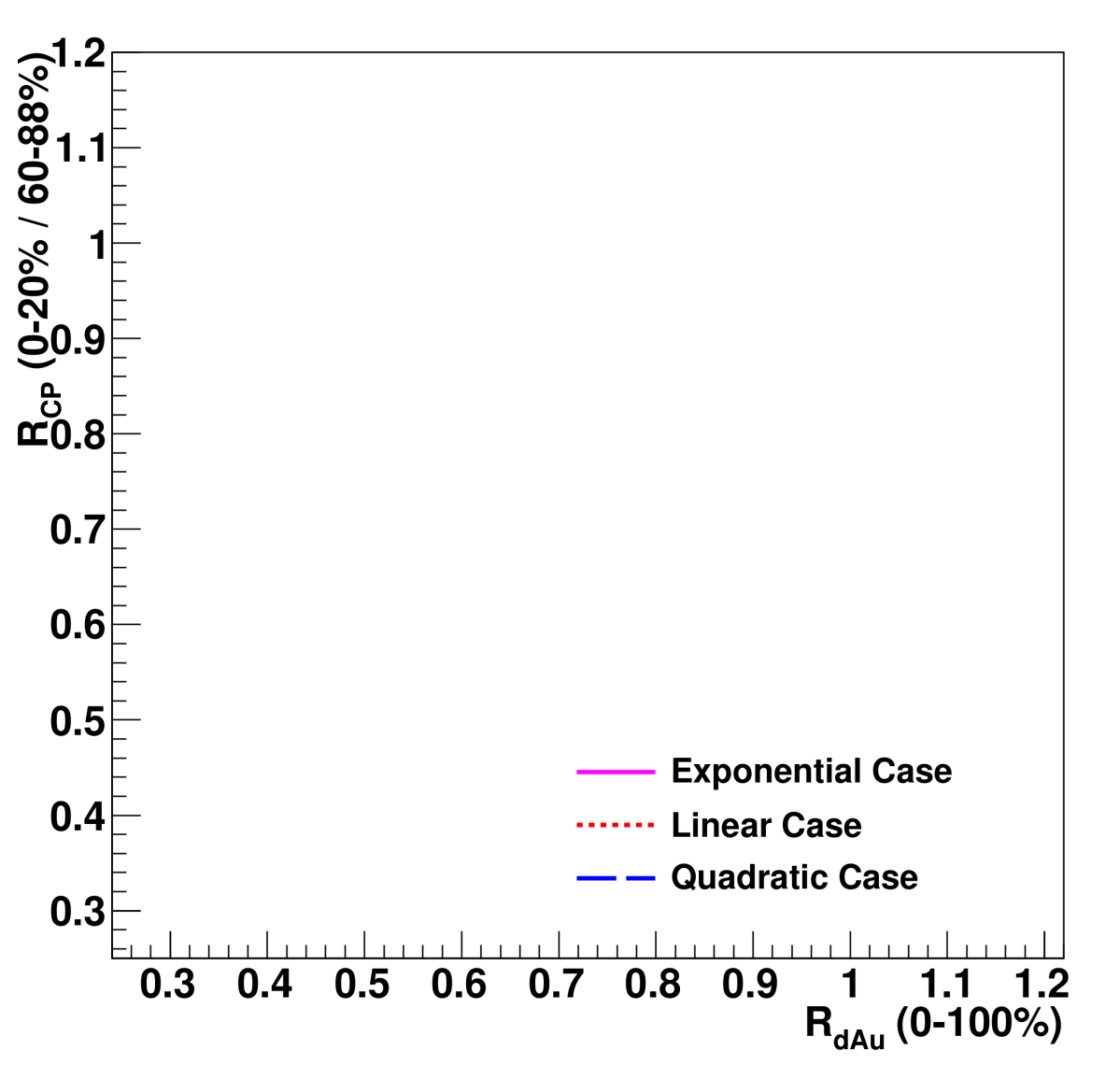 linear
a=0
a=a1 > 0
exponential
a=a2 > a1
Region with « standard » sabs
quadratic
Note :
 nuclear absorption is usually quoted  
  as e-rls 
 r = 0.17 nucleon/fm3
 s ~ 4 mb = 0.4 fm²
 l = length of nuclear matter ~ few fm 
 rls is small
Frédéric Fleuret - LLR
15/18
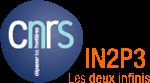 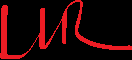 Phenix empirical approach
Parametrizations against data
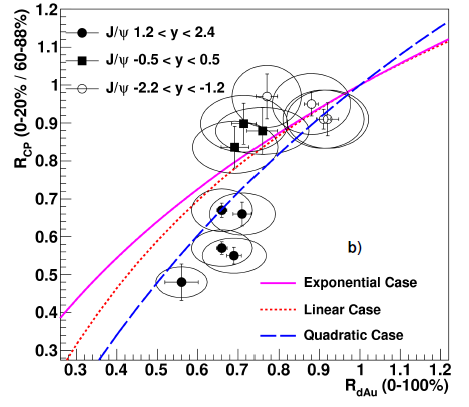 Backward and mid-rapidity points agree within uncertainties for the three cases presented here.
Forward rapidity points require the suppression to be stronger than exponential or linear with the thickness.
Cautious, this picture can be misleading 
 backward rapidity  anti shadowing
                                    ashadowing < 0
 need nuclear absorption to fit the data
                                    aabs > 0
Some quadratic dependence in forward region  energy loss ?
(in real life, effects should be added together)
Frédéric Fleuret - LLR
16/18
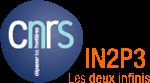 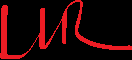 Summary
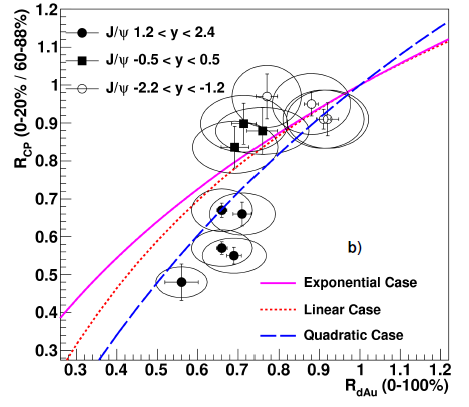 Extrinsic pT 
 does fit the data well
 still missing very
  forward data
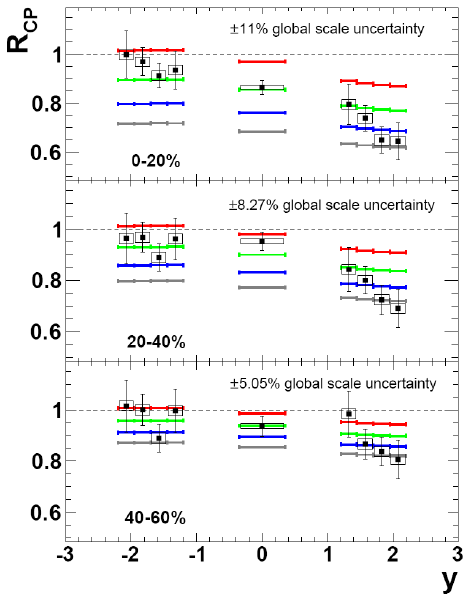 J/Y RCP .vs. RdAu :
Quadratic dependence 
For forward data
U RdAu : extrinsic pT
Missing very forward data
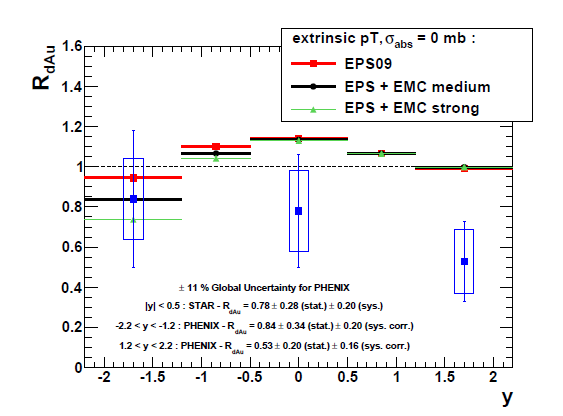 May want to add energy loss for both J/Y and U
Frédéric Fleuret - LLR
17/18
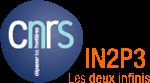 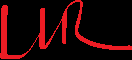 Conclusion
New data available
30 times more statistic in run 2008 .vs. 2003

First RdAu for U

High statistical sample for J/Y

Results

Data may indicate some energy loss in forward rapidity region

Should come in the future :
J/Y RdAu.vs.pT
J/Y RdAu.vs.Ncoll
Frédéric Fleuret - LLR
18/18